THE   BASAL   GANGLIA:Neuroanatomy
S. J. Potashner
sjp9713@neuron.uchc.edu
FUNCTIONS
Facilitates the most effective motor, emotional and cognitive behavior for the prevailing circumstances, and suppresses other behaviors. (Action selection)

Motor: Facilitates actions with positive outcomes. Binds sequences of such actions into behavior units. Such units are bound together in sequence into longer, more complex behaviors.
[Speaker Notes: Put Parkinson’s & Huntington’s here as examples. Describe symptoms.]
SIGNALING  SCHEME
Cerebral cortex
emotions
many areas
upper
motor neurons
cognitive
Thalamus
-
Basal  Ganglia
+
-
Brain stem 
pre-motor neurons
3 neural pathways
output
COMPONENTS
BASAL  GANGLIA
Caudate
Putamen
Globus Pallidus
………
Substantia Innominata
Nucleus Basalis
Nucleus Accumbens
Olfactory Tubercle
Striatum
(non-primate)
Dorsal
Ventral
ASSOCIATED  NUCLEI
Subthalamic Nucleus
Substantia Nigra
NEUROANATOMY
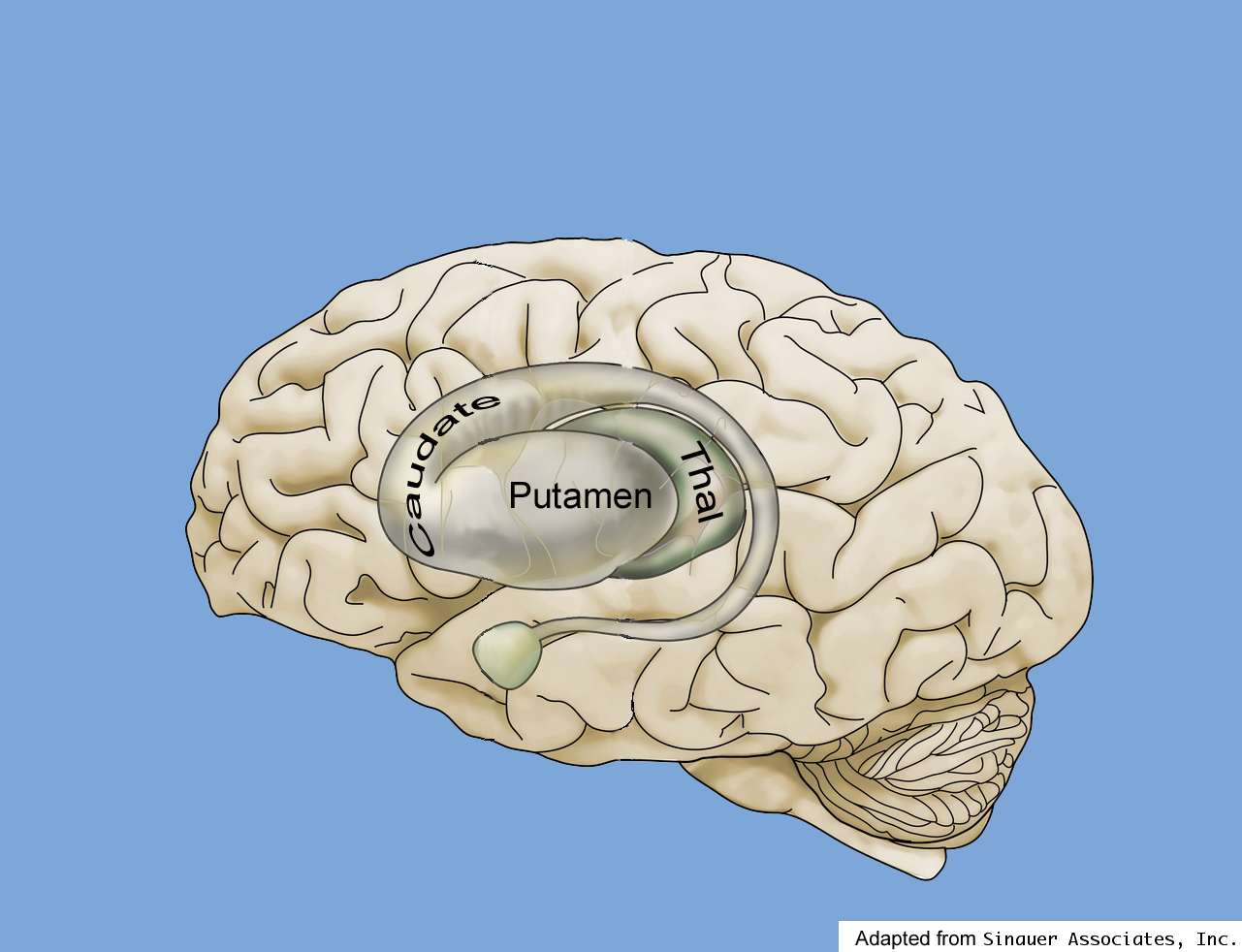 B
A
D
C
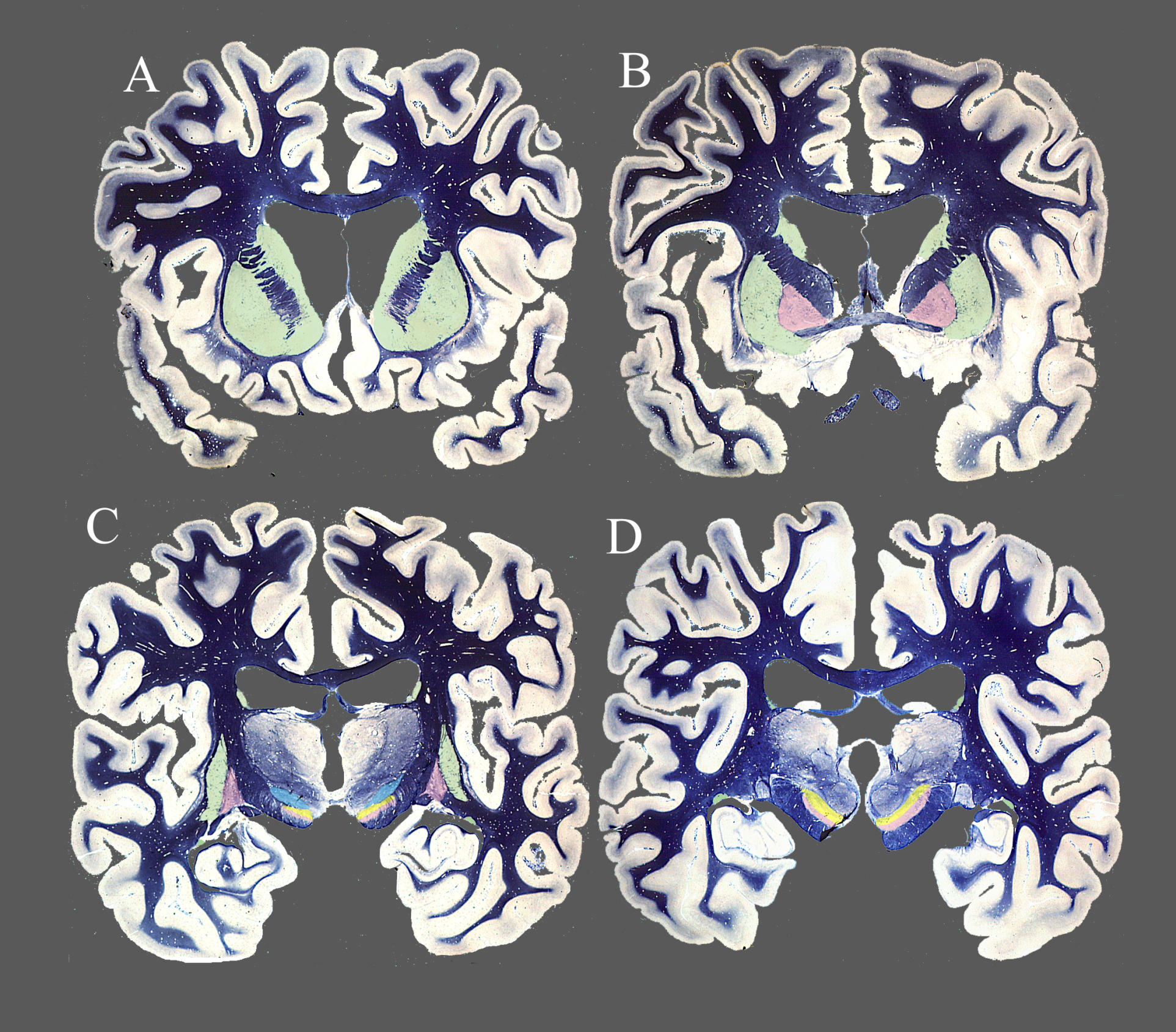 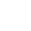 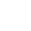 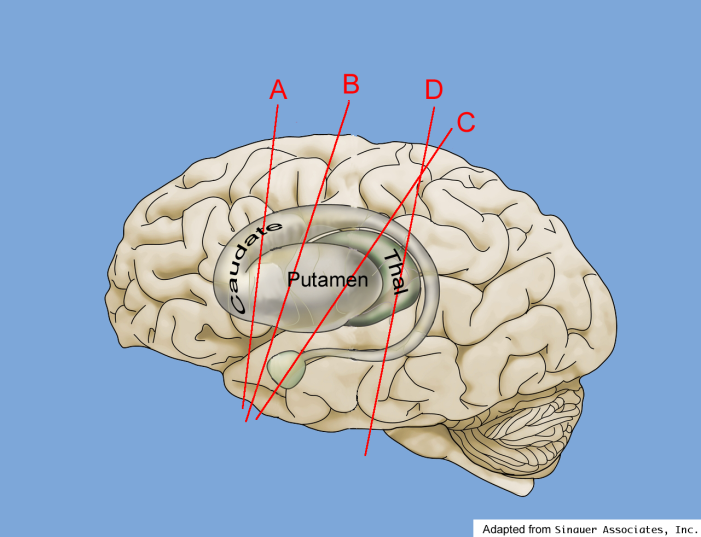 INPUT  PATHWAYS  TO  THE  STRIATUM
Dorso-lat Prefrontal Ctx
Post Parietal Ctx
Supp & Pre-motor Ctx
Parietal Eye Field
Prim Motor Ctx
Prim Somatosensory Ctx
Frontal Eye Field
Visual Assoc Ctx
Auditory Assoc Ctx
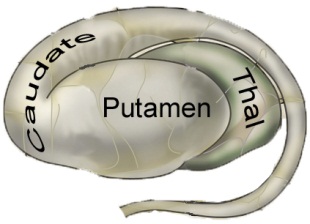 Lat Orbito-frontal Ctx
Ant Cingulate Ctx
Ant Temporal Ctx
Putamen
Amygdala
Association Ctx
Motor or Sensory Ctx
Temporal Ctx
Para-hippocampal Ctx
STRIATAL  ANATOMY
Caudate
Striosomes
Striosome reticulum
Matrix
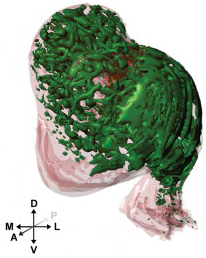 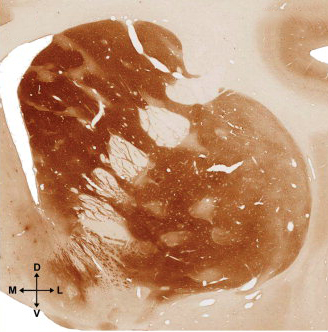 Putamen
STRIATAL  ANATOMY
Association Ctx (layers IIII-V)
Limbic & Other 
Association Ctx
(deep layer V)
Somatosensory Ctx
Motor Ctx
Substantia Nigra compacta
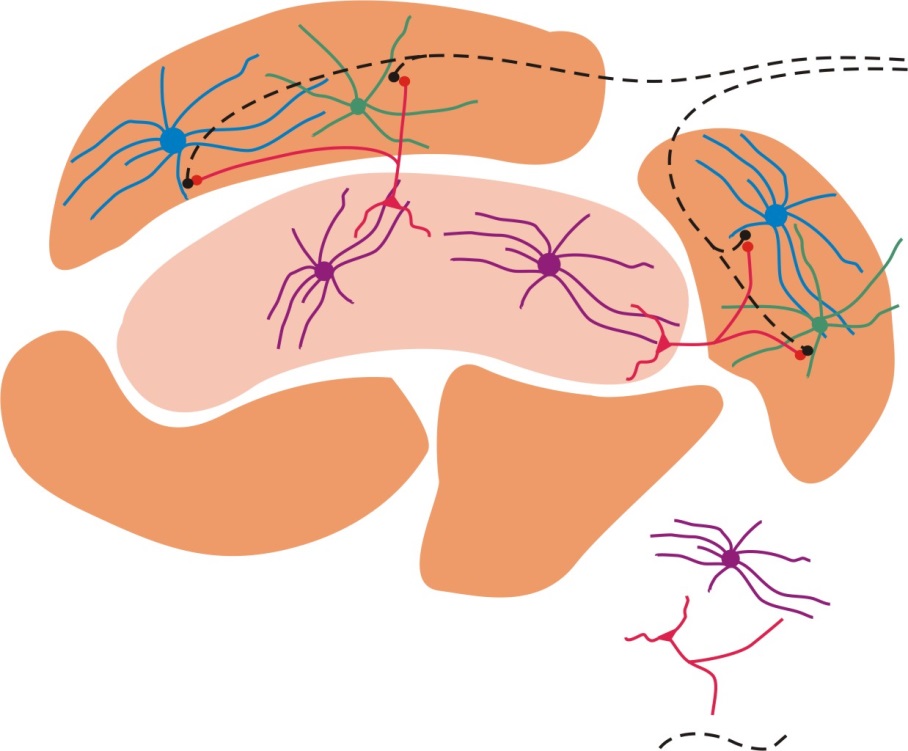 Direct pathway
(action selection)
Striosome
Indirect pathway
(action suppression)
Matrix
Medium spiny neurons
Cholinergic interneurons
Dopaminergic  axons
PATHWAYS  THROUGH  THE  BASAL  GANGLIA
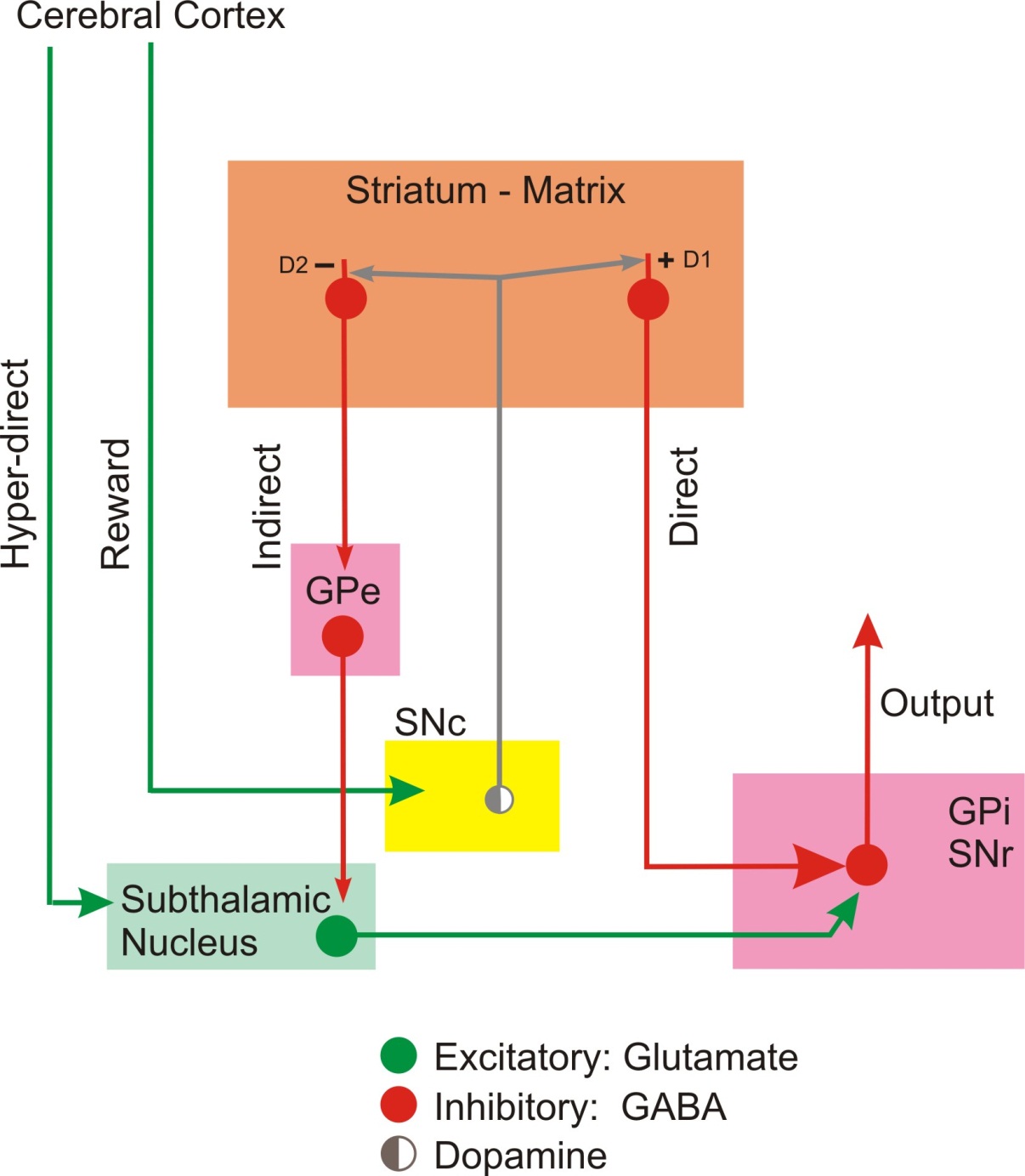 BASAL  GANGLIA  OUTPUT  PATHWAYS
Lenticular fasciculus
Thalamic fasciculus
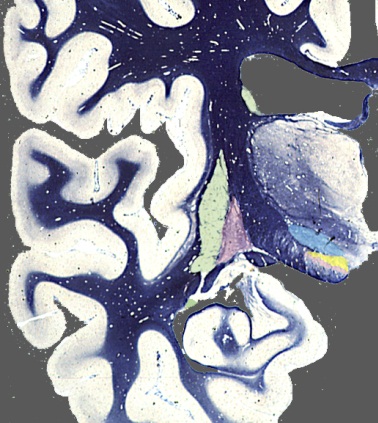 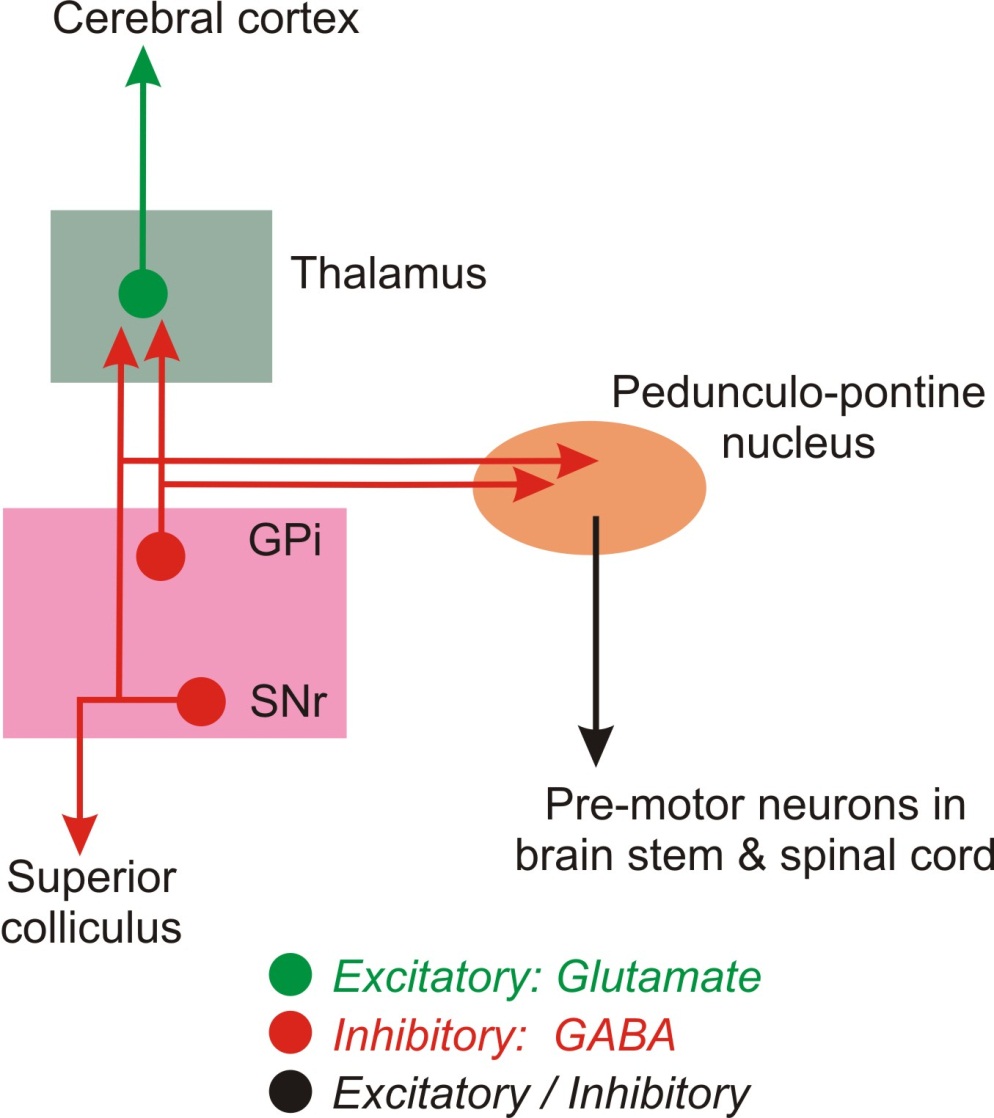 Thalamus
Ansa lenticularis
BASAL  GANGLIA  OUTPUT  PATHWAYS
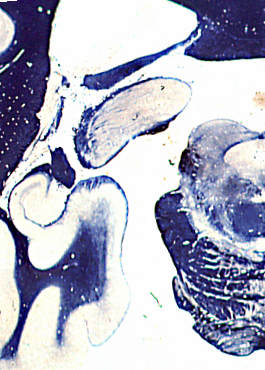 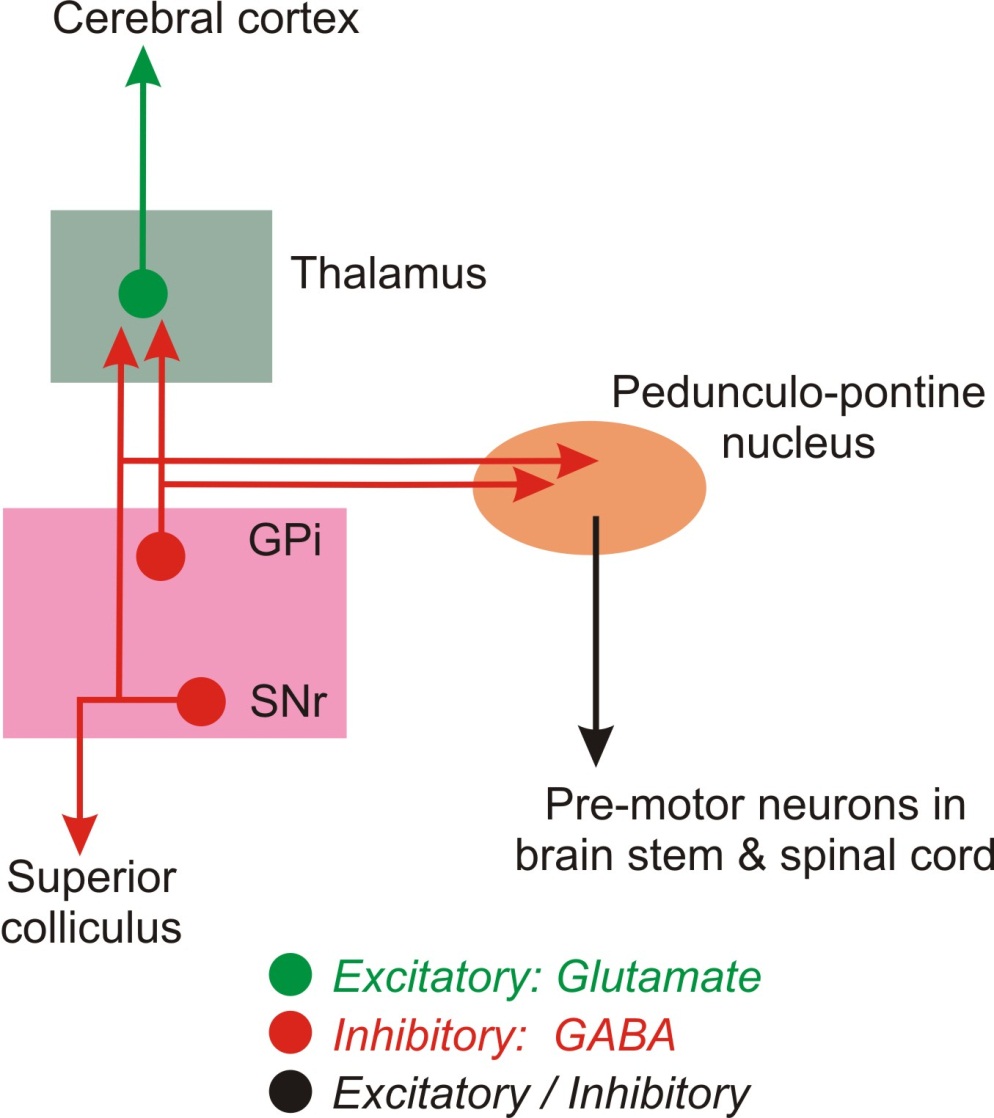 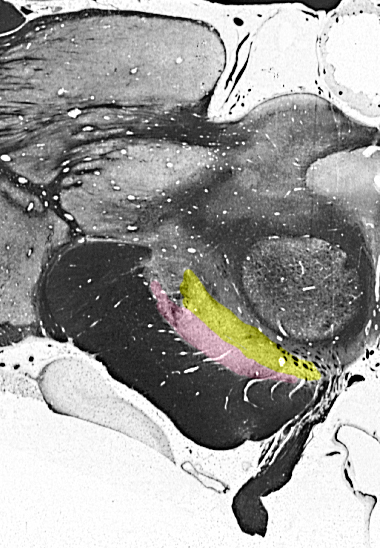 SC
SN
SEGREGATED  PATHWAYS
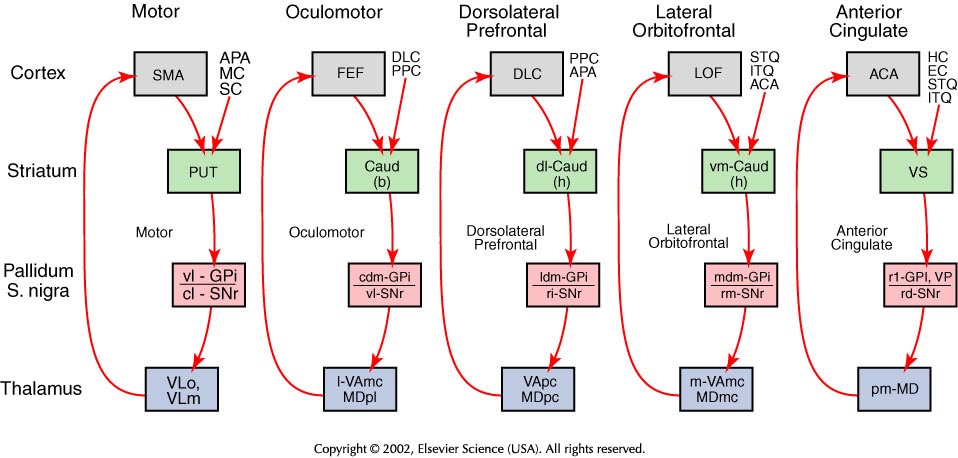 ACA ant cingulate area; APA arcuate premotor area; CAUD b body, h head; DLC dorsolat prefrontal ctx; EC entorhinal ctx;
FEF frontal eye fields; HC hippocampal ctx; ITQ Inf temporal gyrus; LOF lat orbitofrontal ctx; MC motor ctx; MD medial dorsal thalamus; PPC post parietal ctx; PUT putamen; SC somatosensory ctx; SMA suppelmentary motor ctx; STQ sup tempotal gyrus; VA ventral anterior thalamus; VL ventral lateral thalamus; VP ventral pallidum; VS ventral striatum; cl caudolateral; cdm caudal dorsomedial; l lateral; ldm lateral dorsomedial; m medial; mdm medial dorsomedial;; pm posteromedial; rd rostrodorsal; rl rostrolateral; rm rostromedial; vm ventromedial; vl ventrolateral.